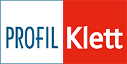 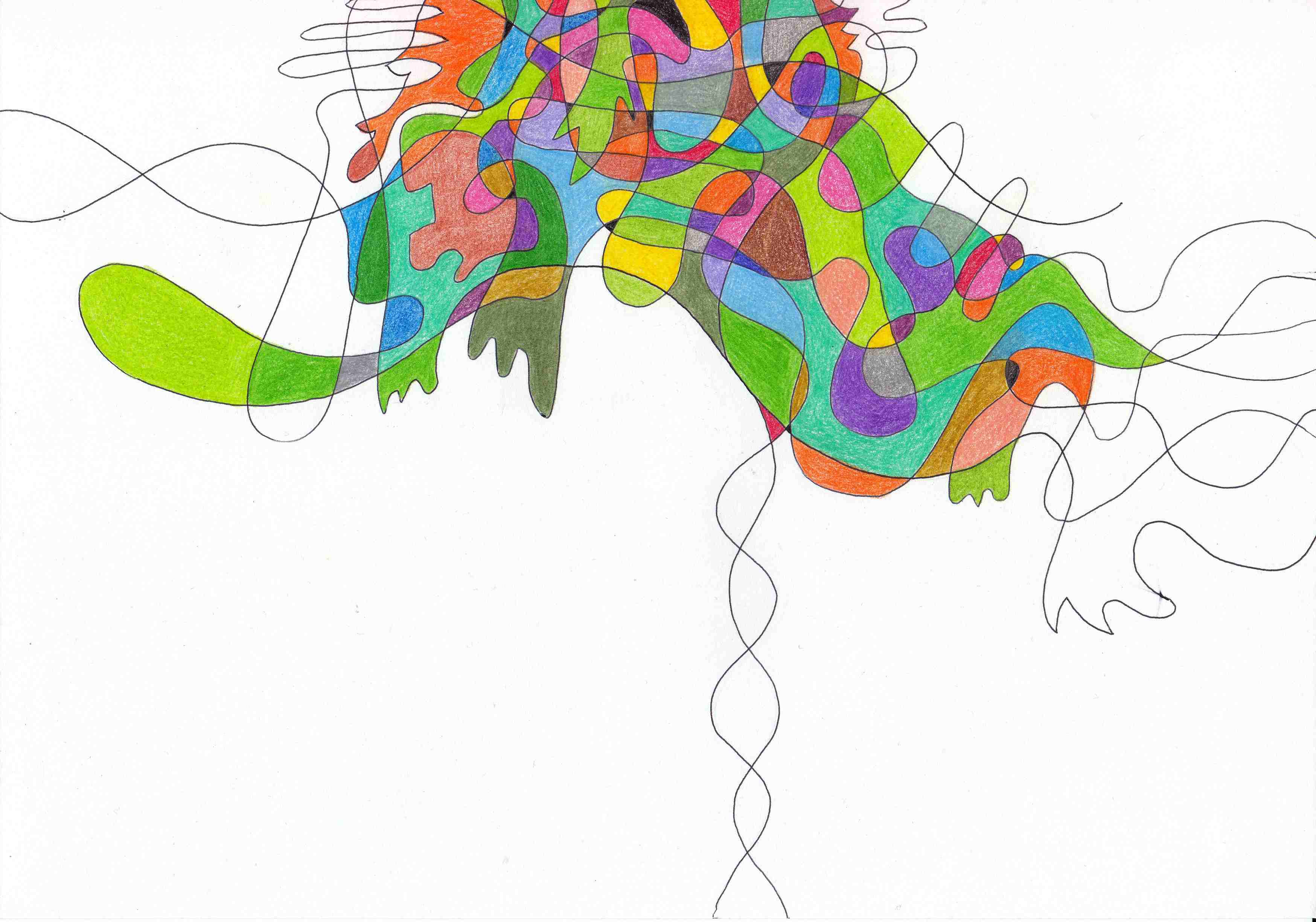 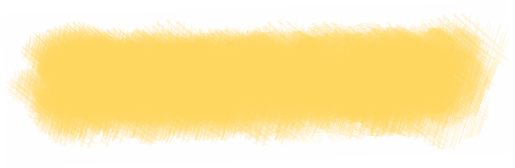 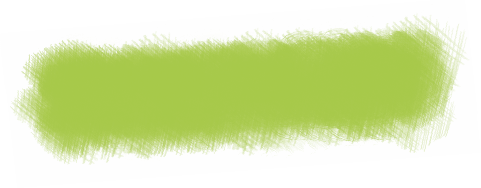 „OD FRAKTALA DO 
PUNOG POTENCIJALA”
Martina Kosec
prof. likovne kulture 
voditeljica radionica crtanja fraktala
martina@puni-potencijal.hr
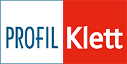 SIGUTE ACH
Litva
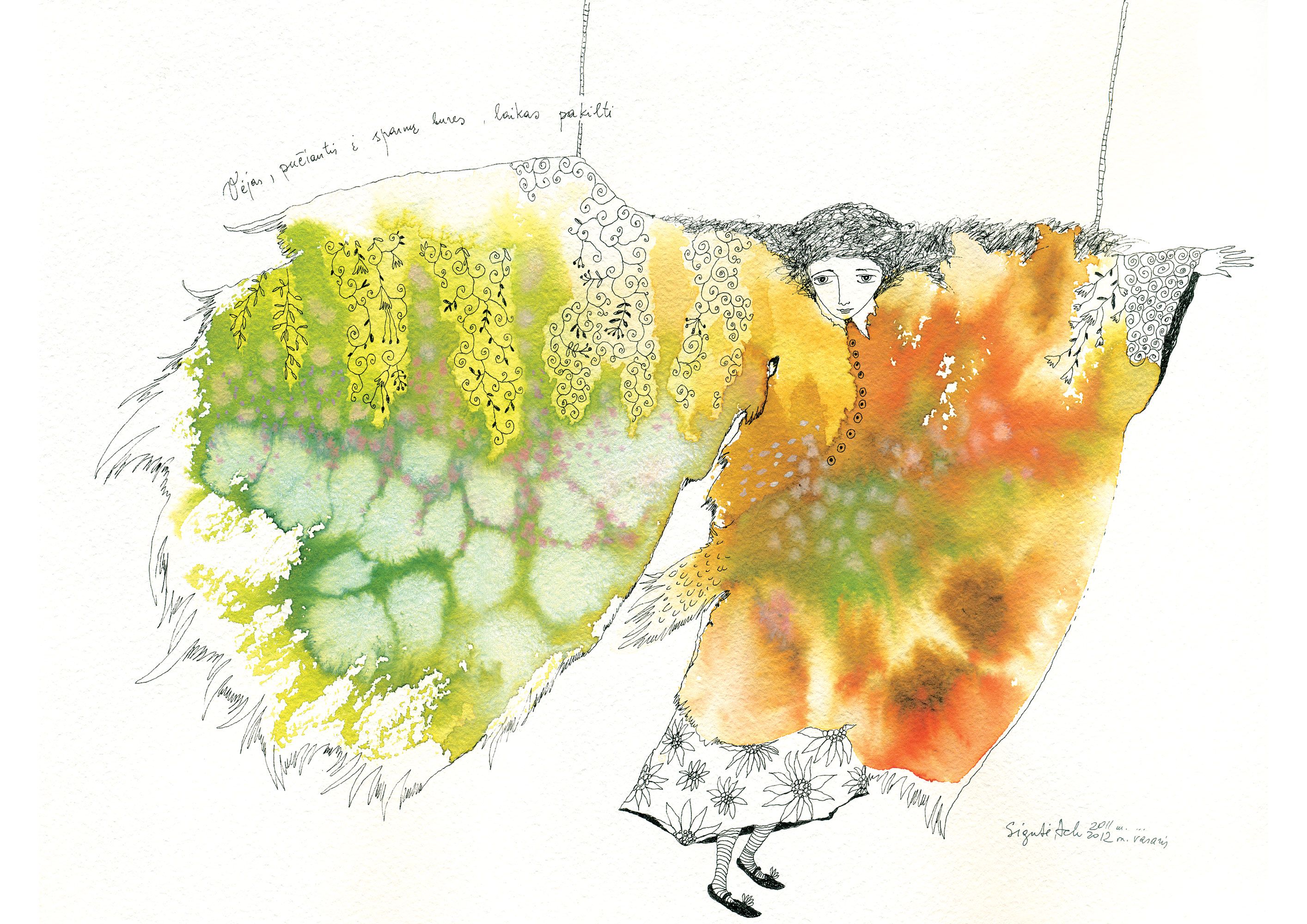 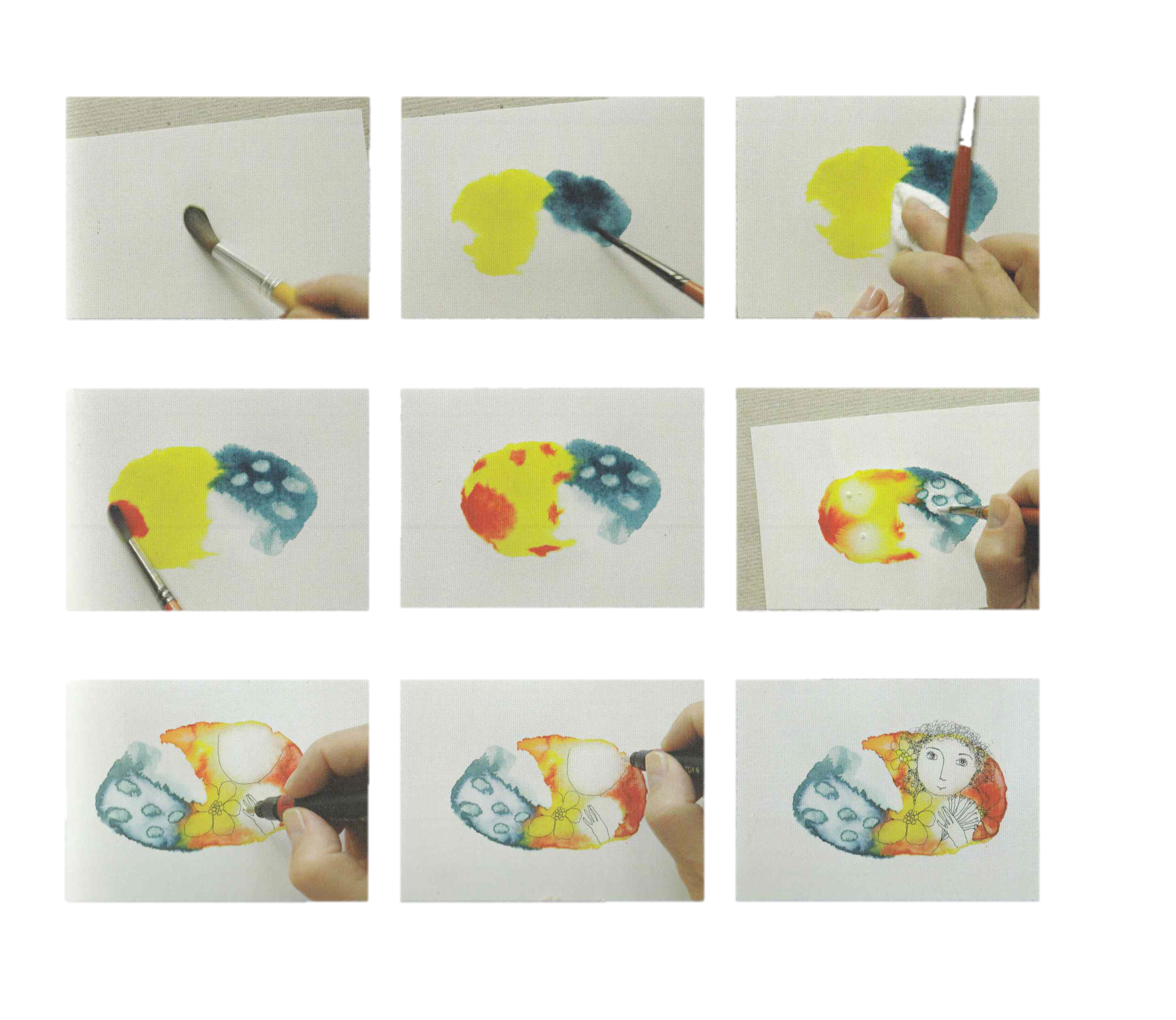 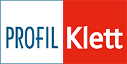 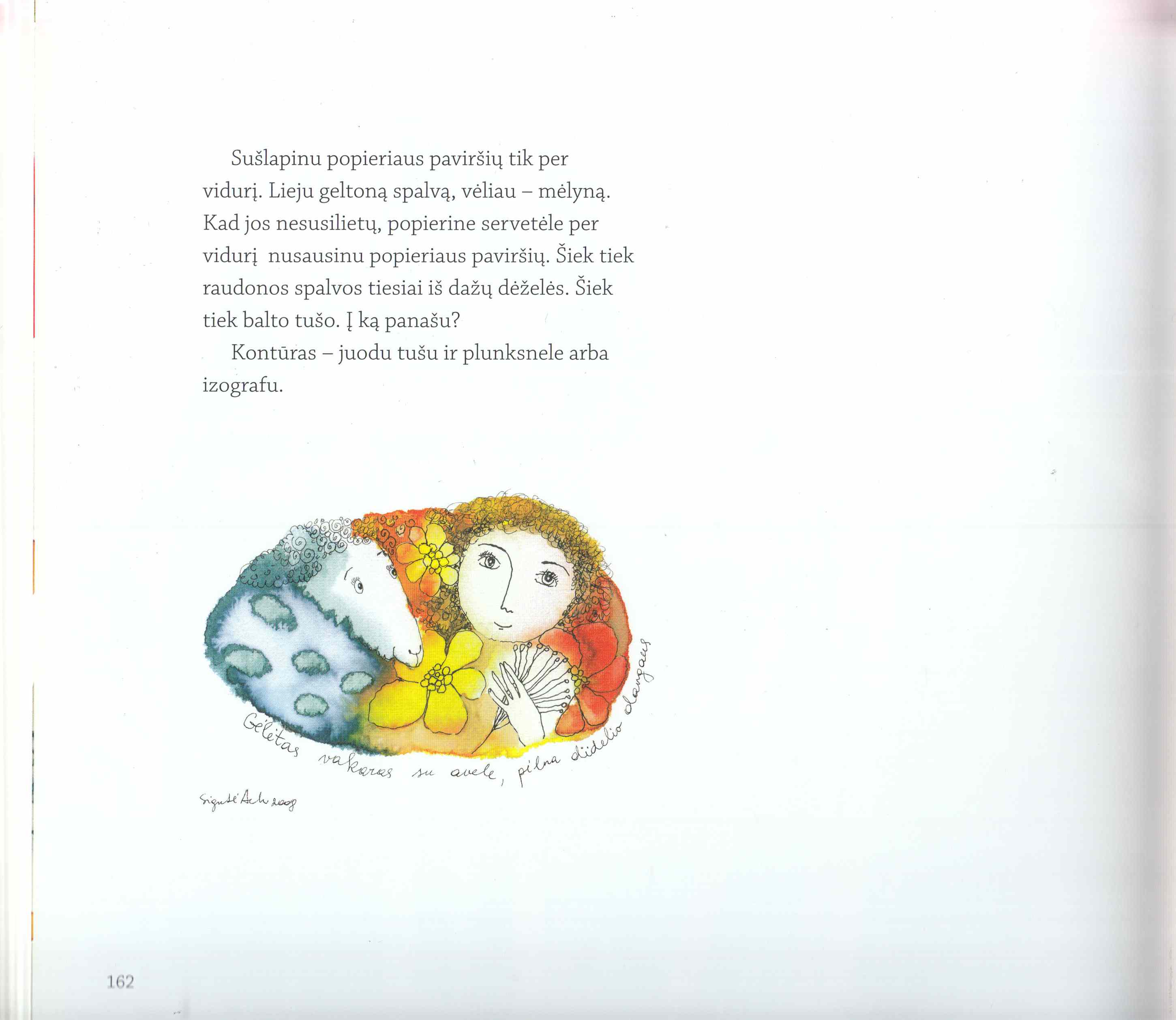 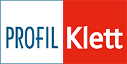 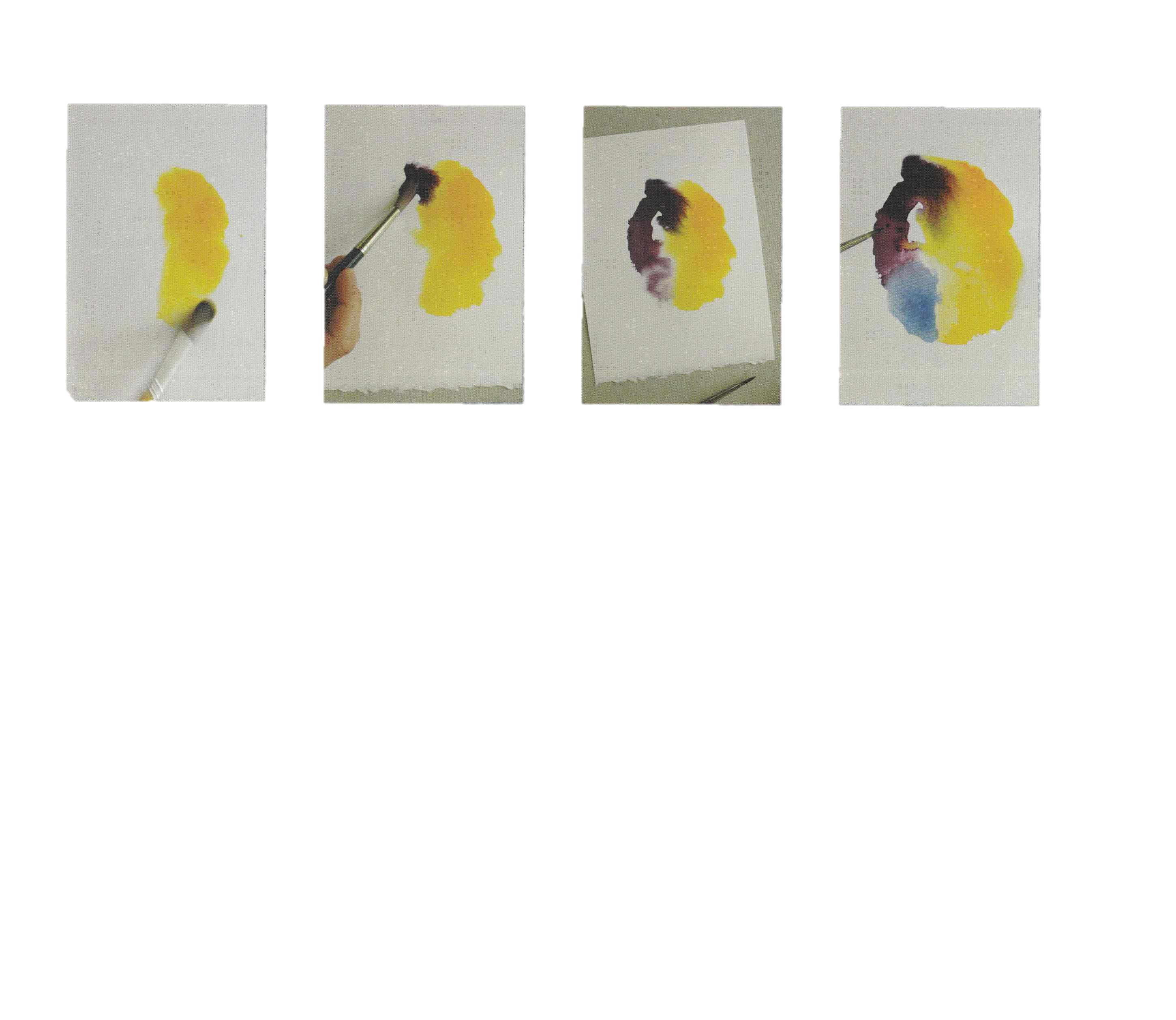 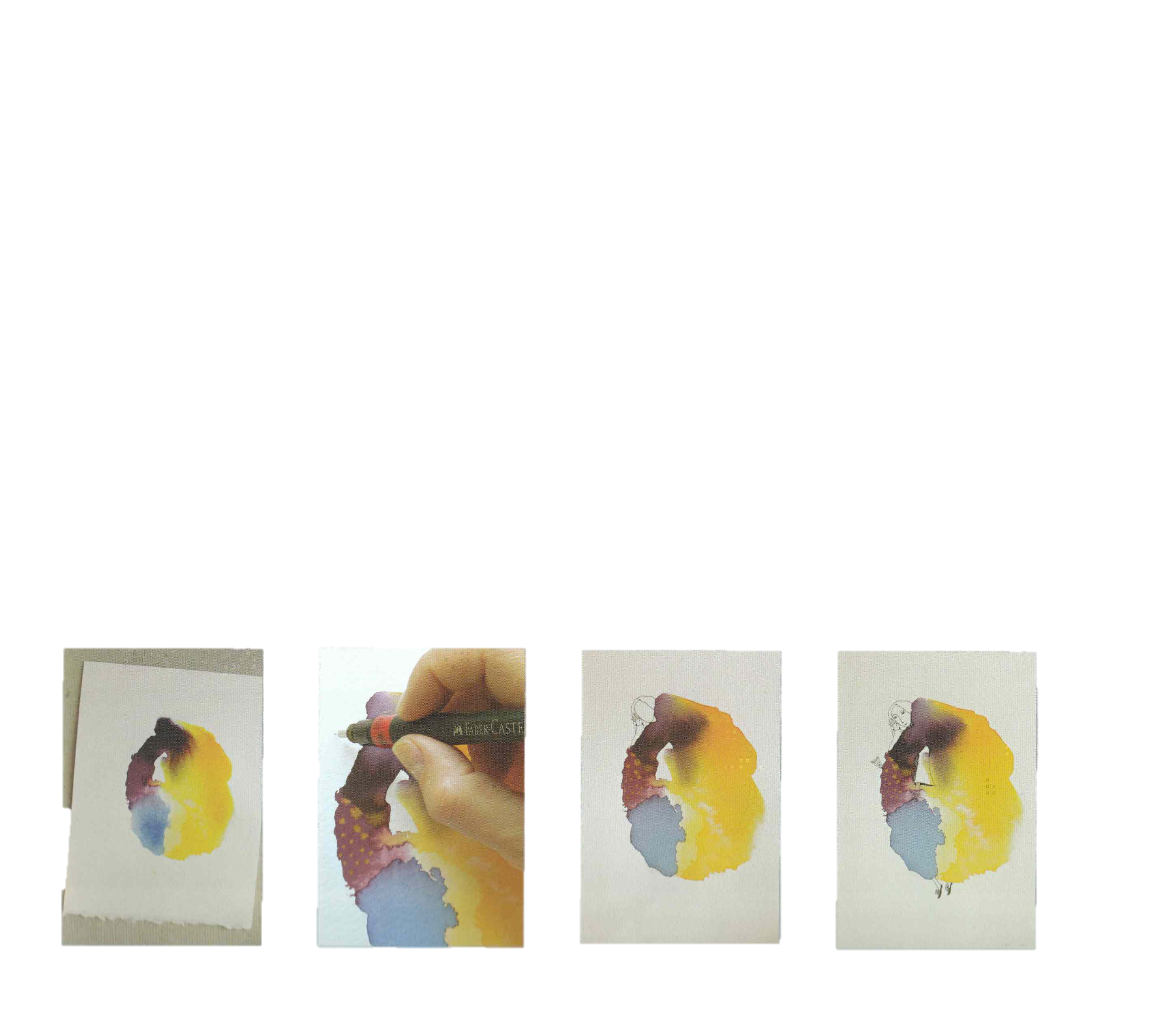 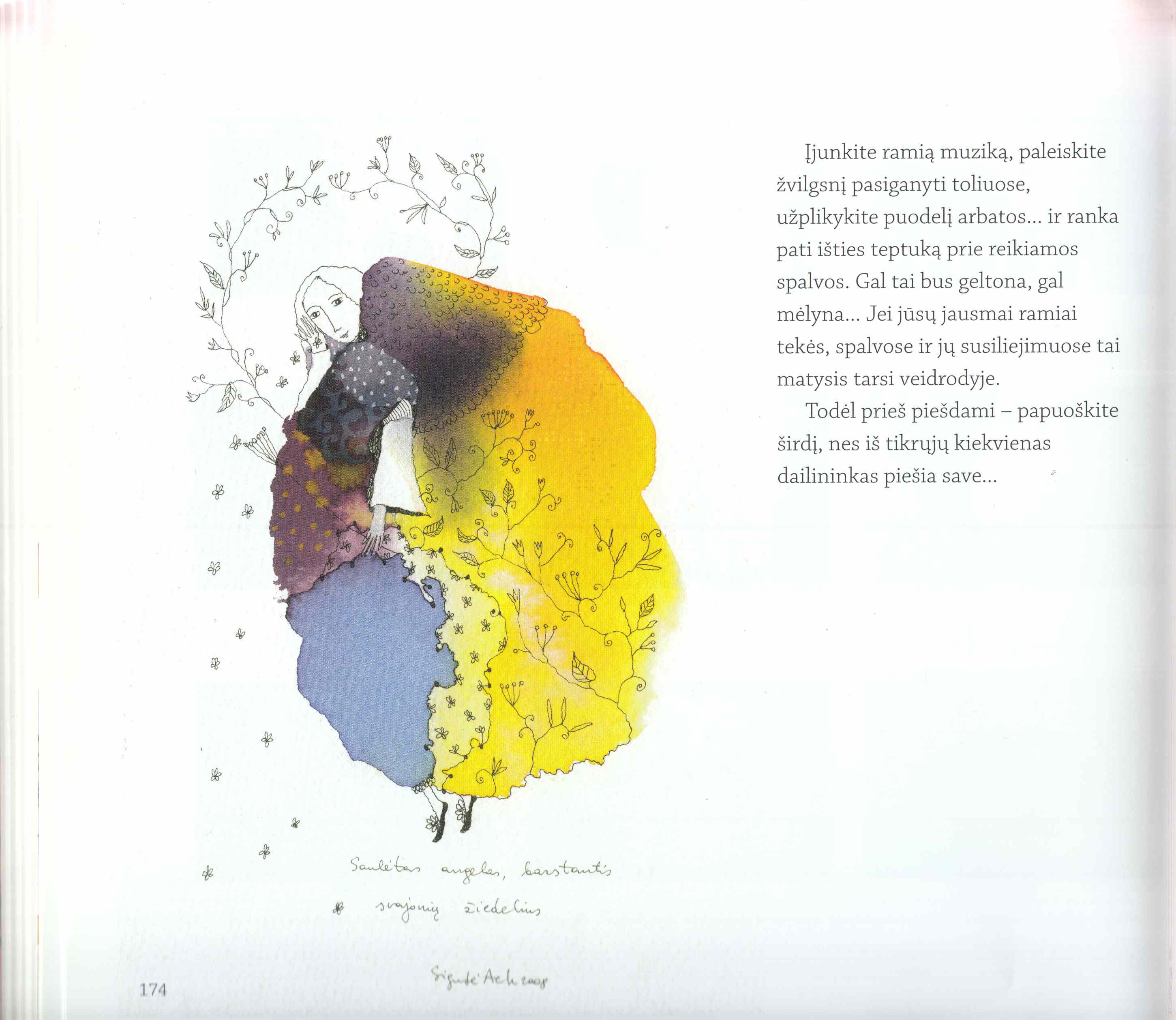 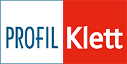 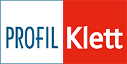 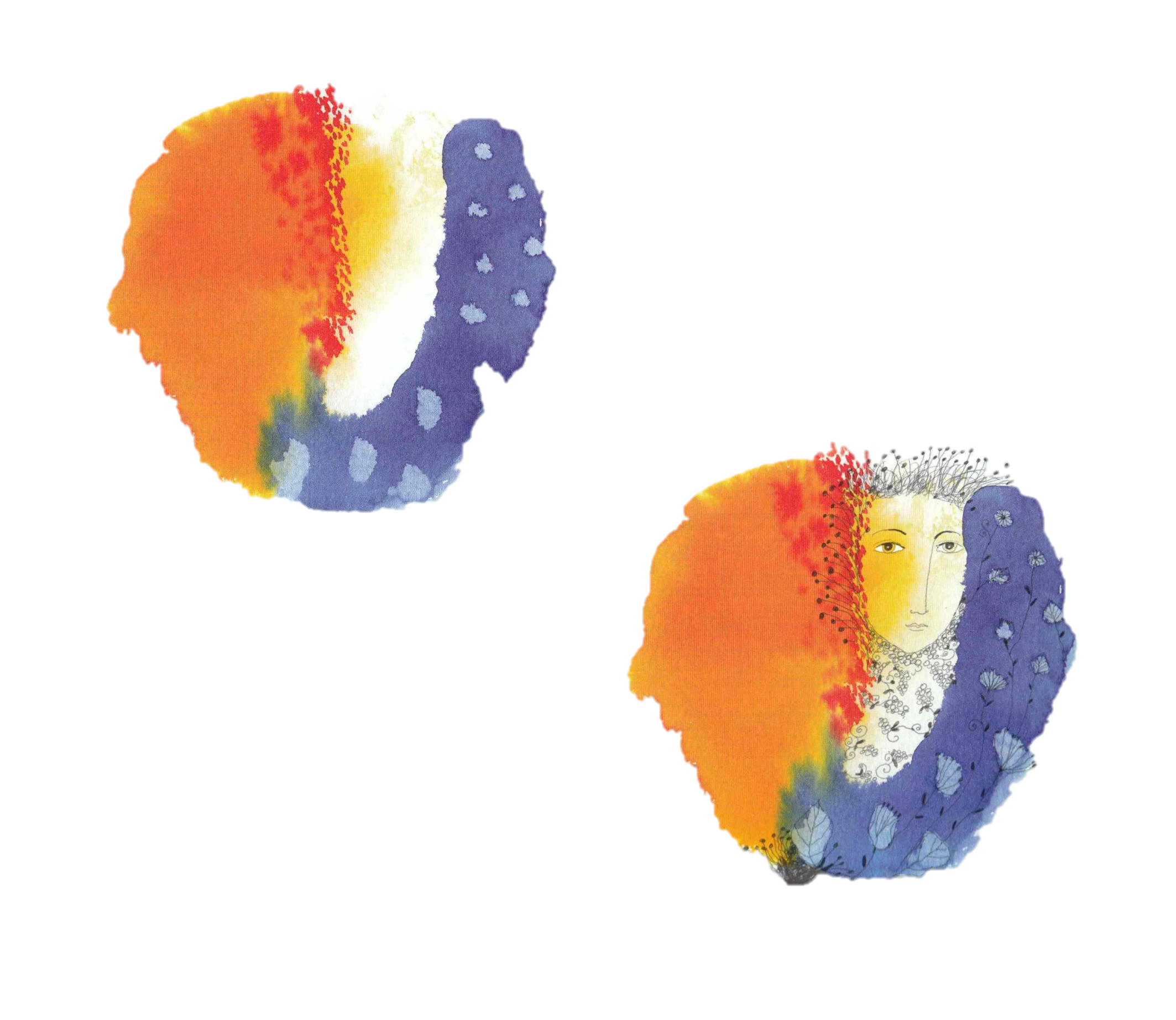 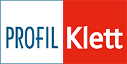 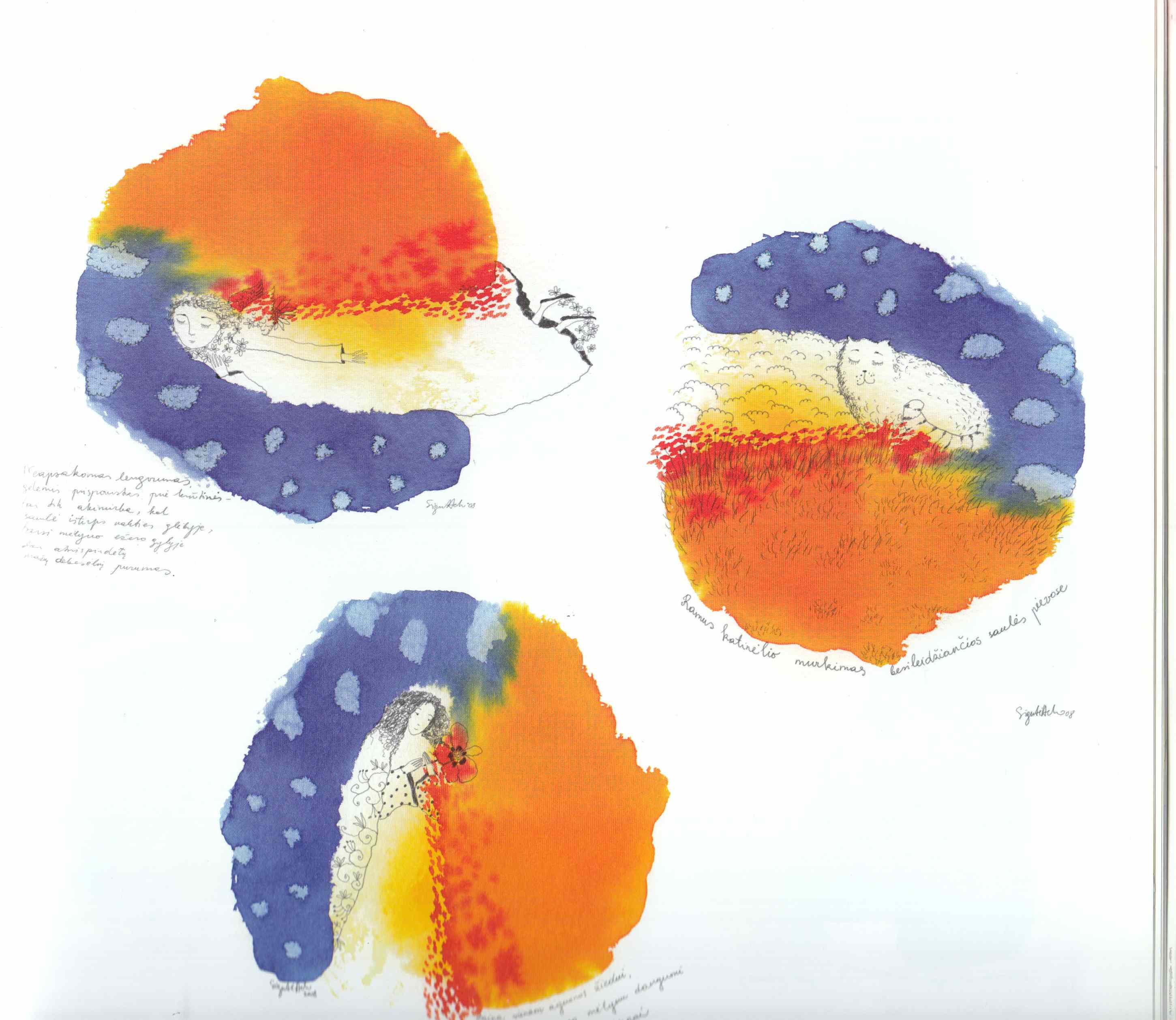 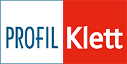 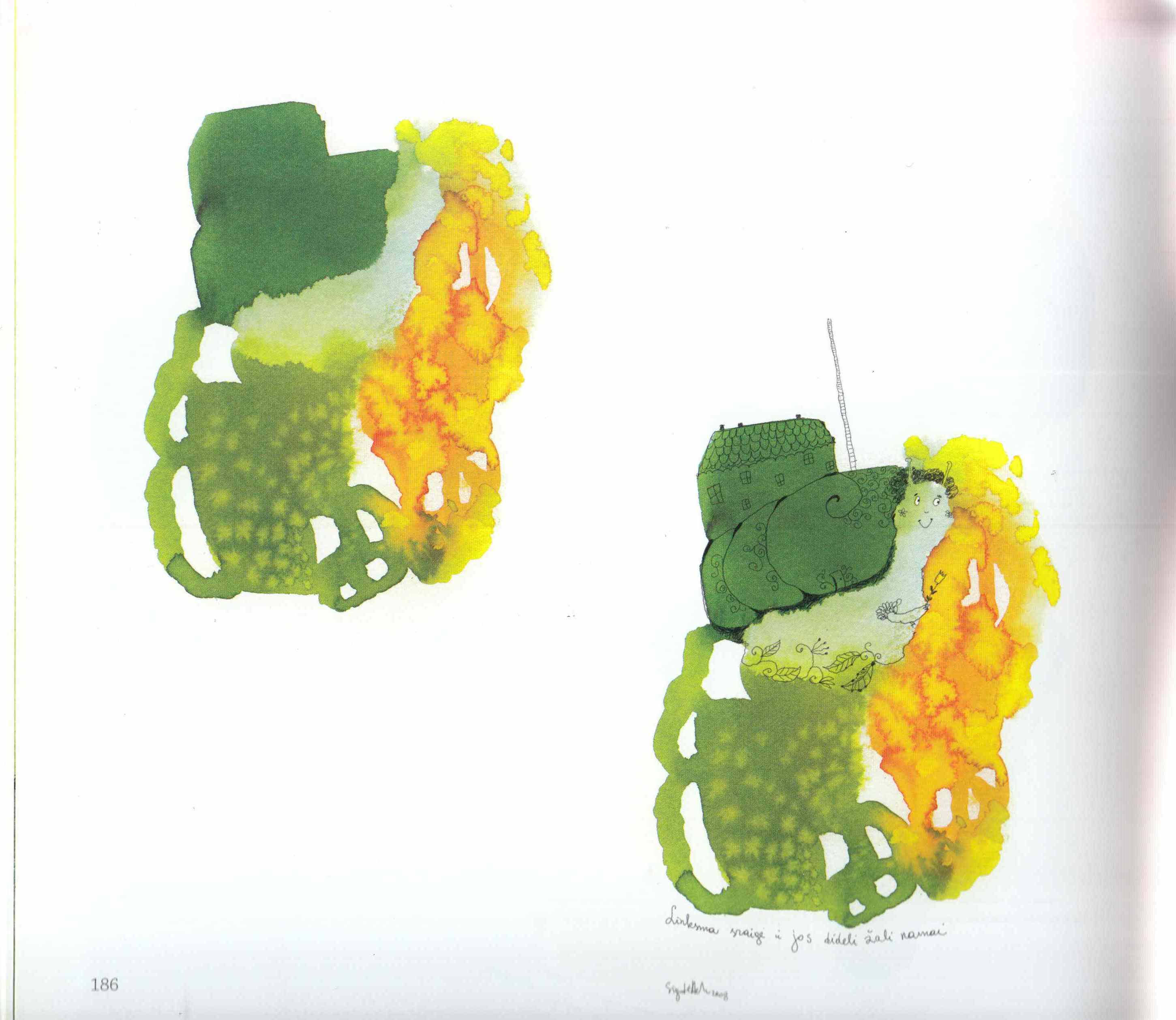 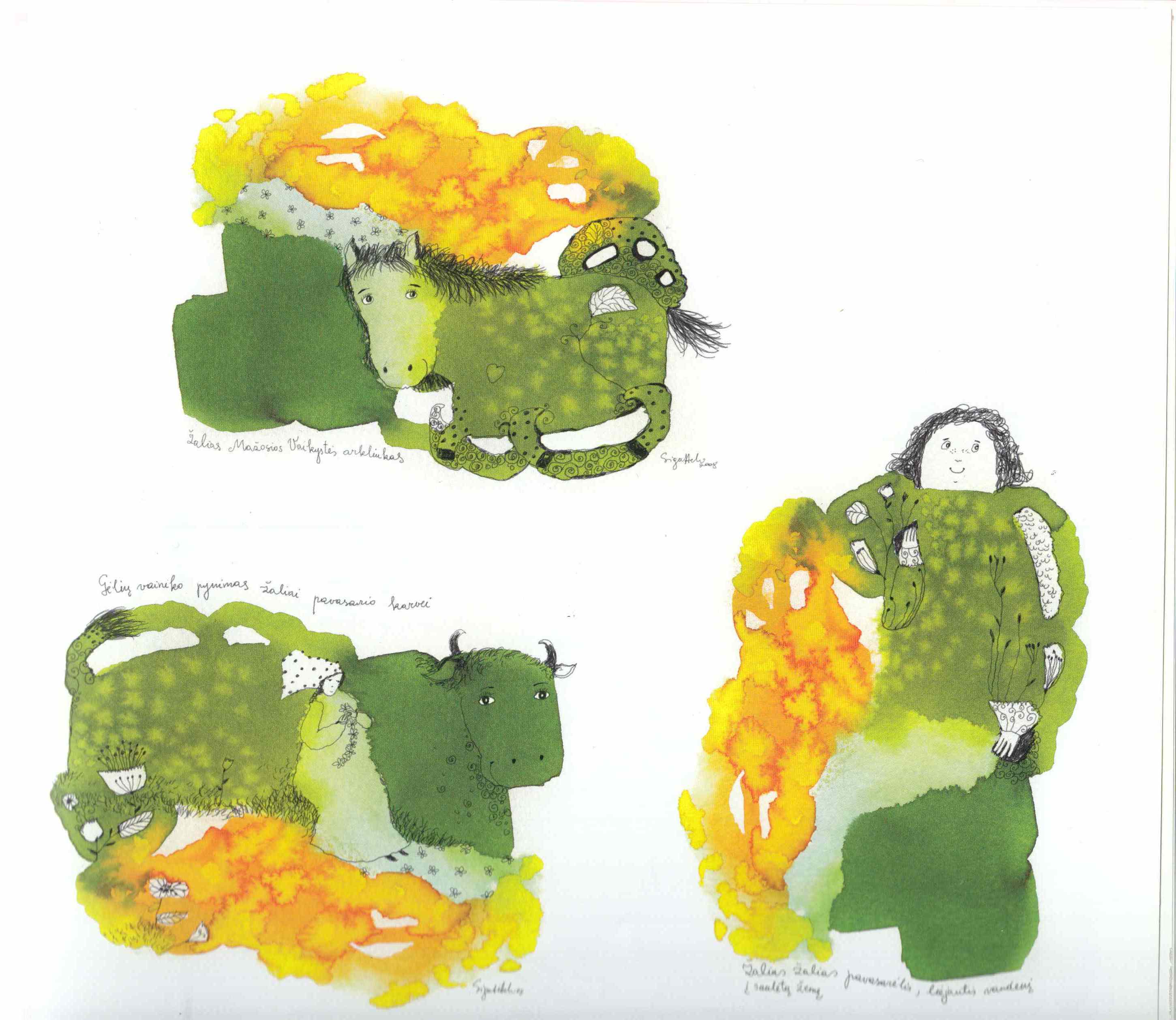 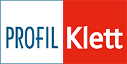 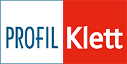 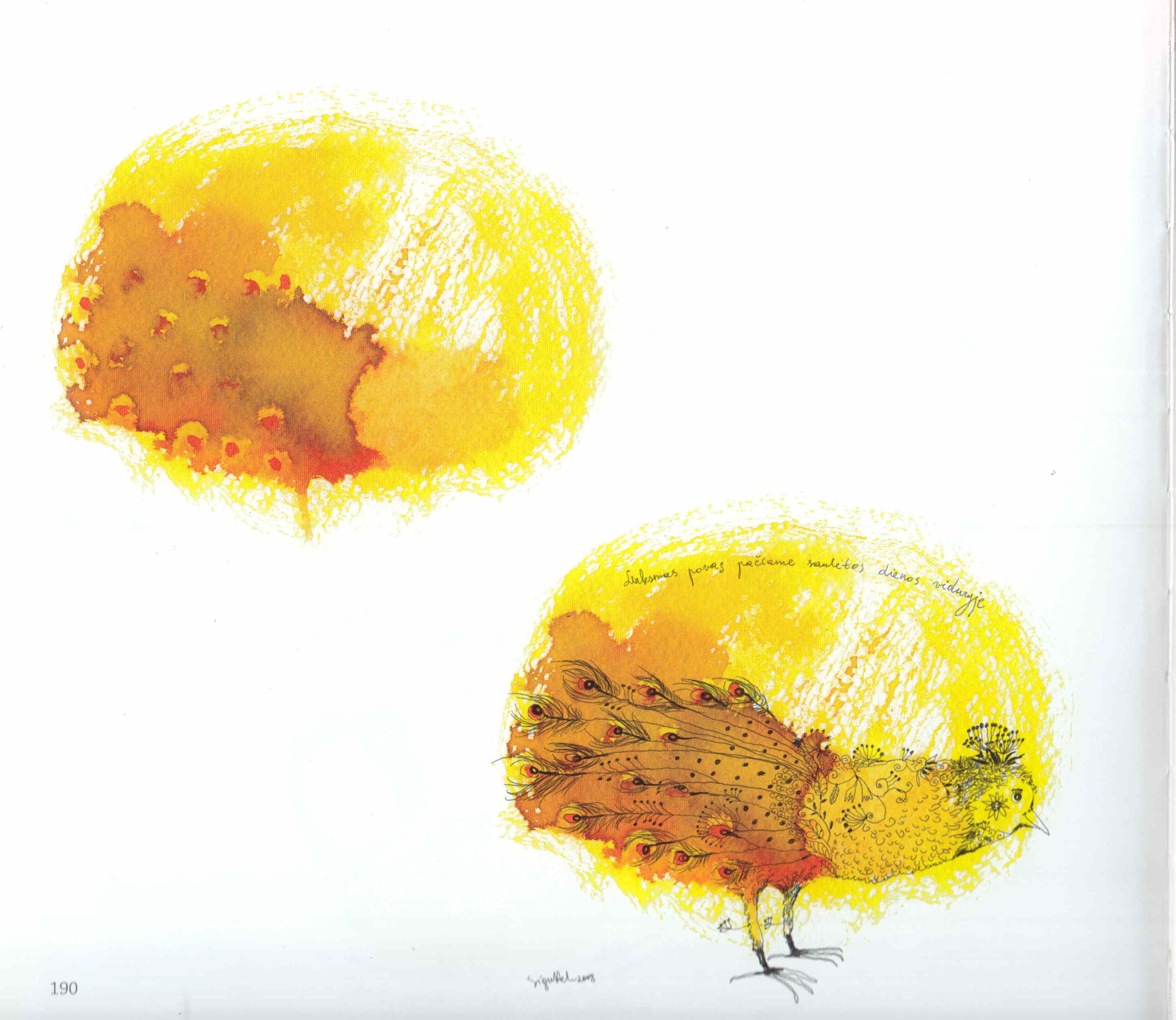 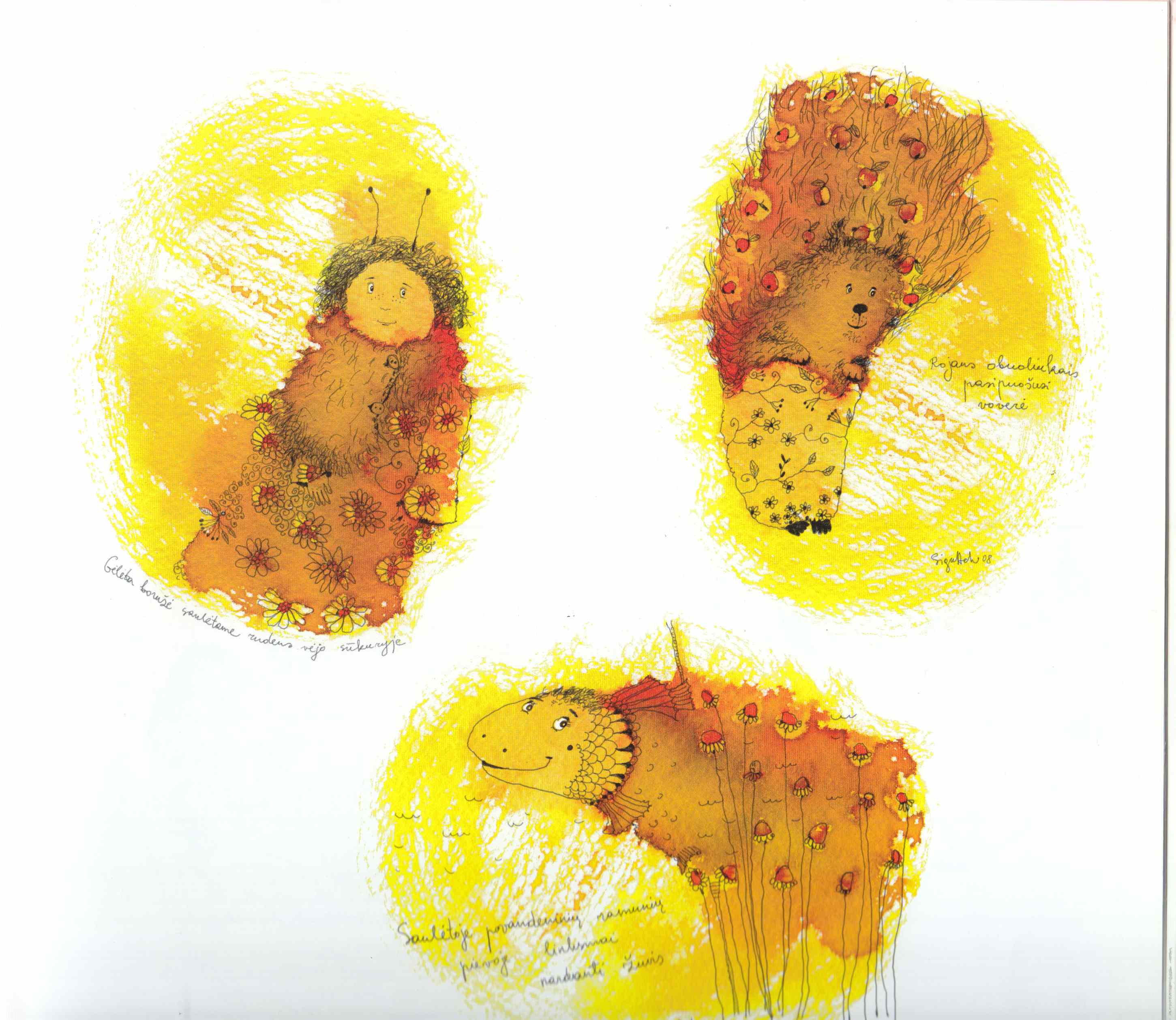 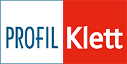 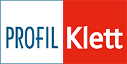 DOODLE je crtež koji je pozorno nacrtan.
 
To su jednostavni crteži koji mogu imati svoje značenje, ali mogu biti i creži koji se 
jednostavno sastoje  od apstraktnih linija. 
Ti crteži još se nazivaju i „škrabotine”.


Doodling je sjajan i zabavan način
da izrazimo sebe.


Terapeutski efekt:
Pomaže fokusiranju na trenutačnu situaciju
Umanjuje efekt sanjarenja
Utječe na veći rad mozga 
Razvija finu motoriku – fine centre u mozgu
Povećava pamćenje
Korisno je za koordinaciju oko-ruka
Opušta i smiruje (meditativan efekt)
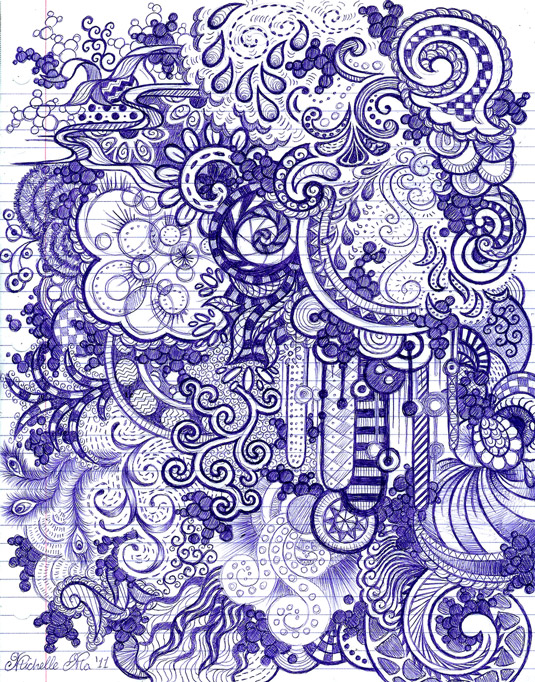 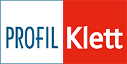 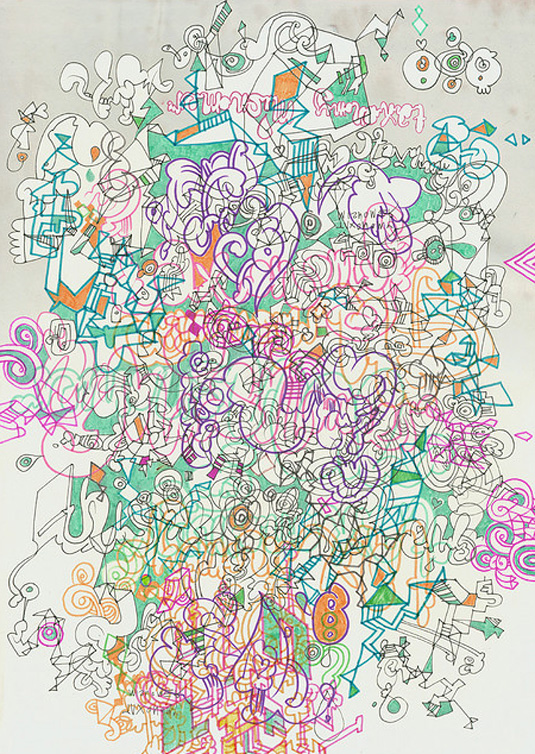 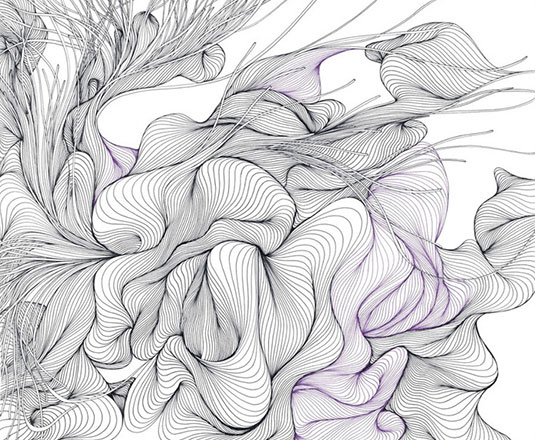 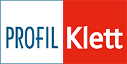 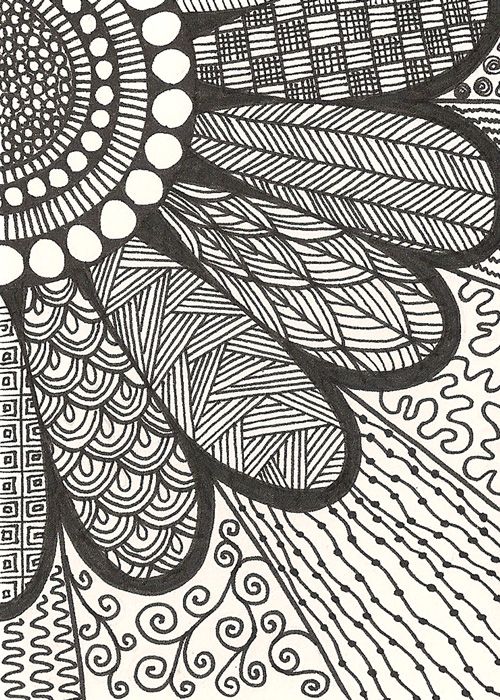 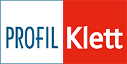 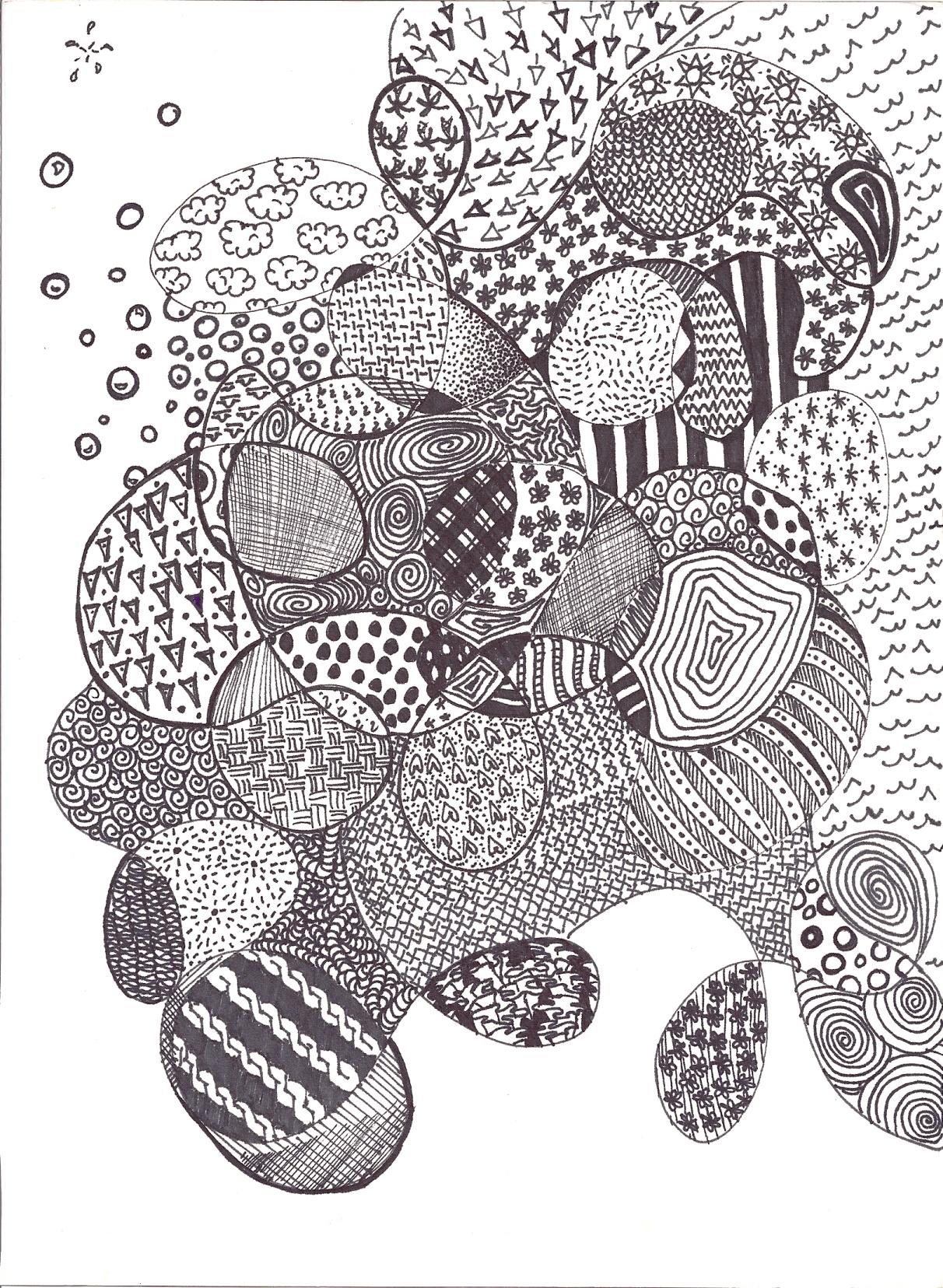 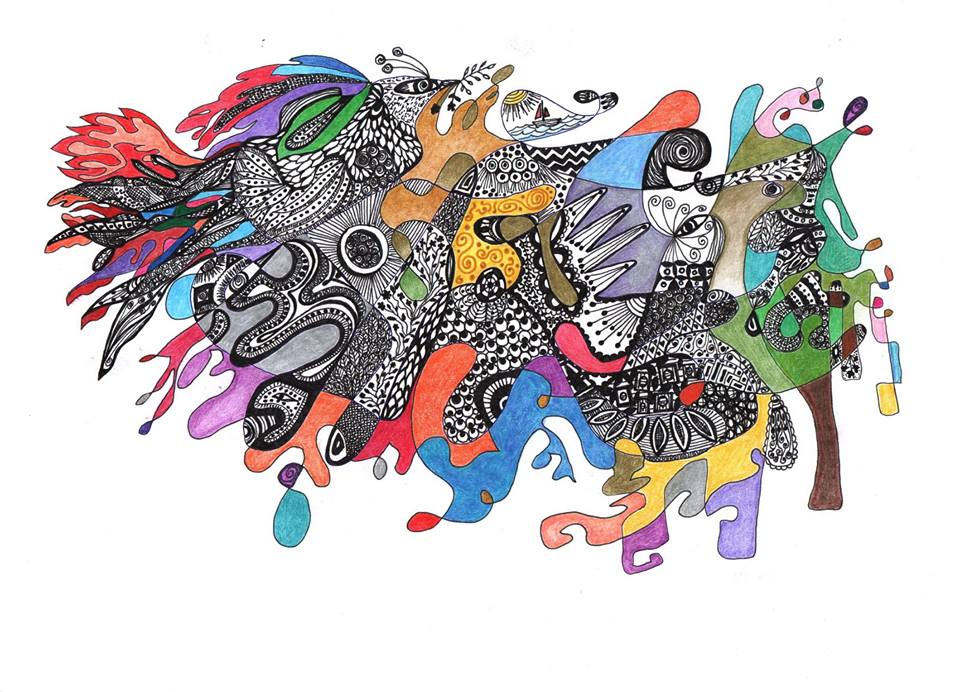 Dragana Stašić
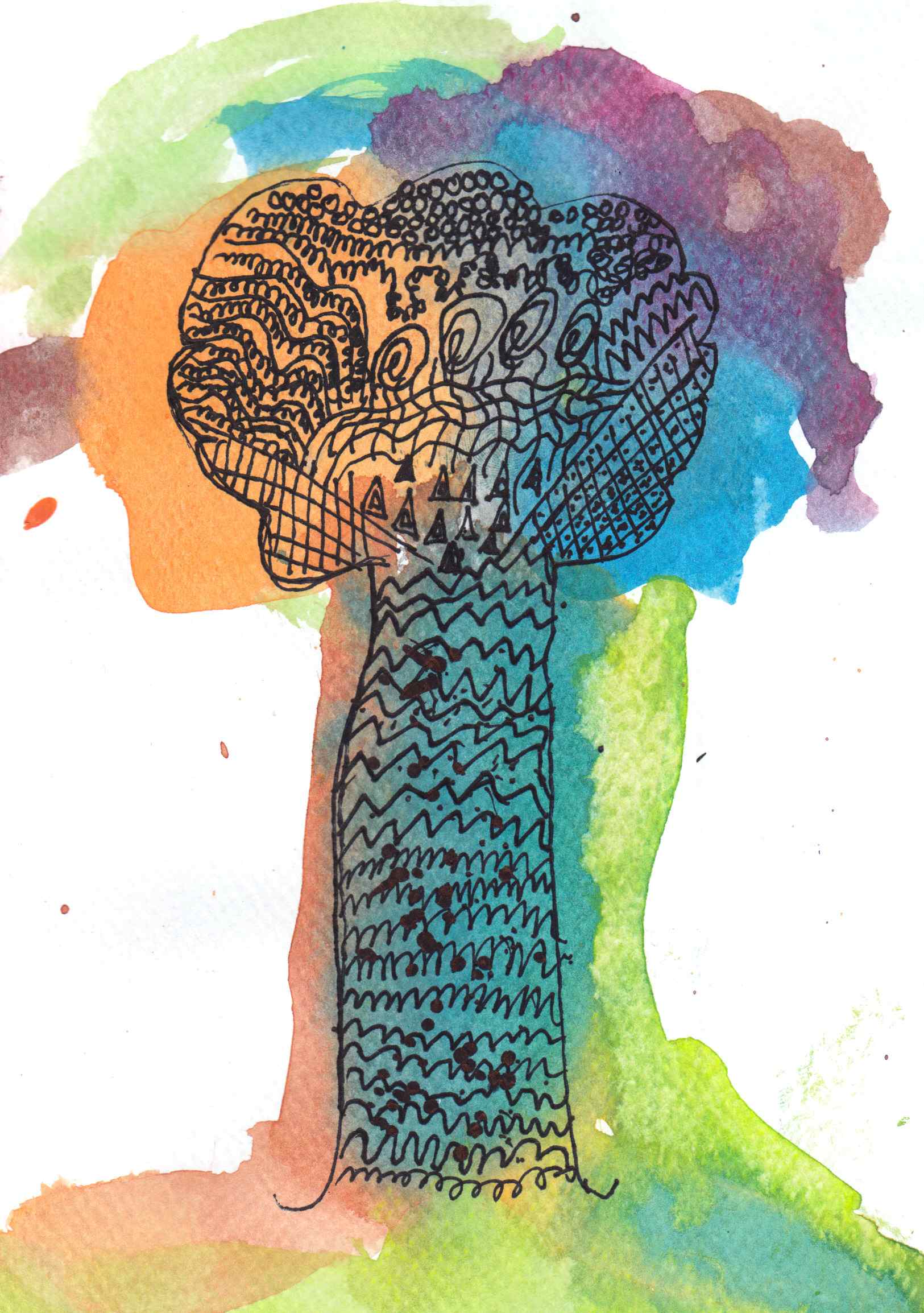 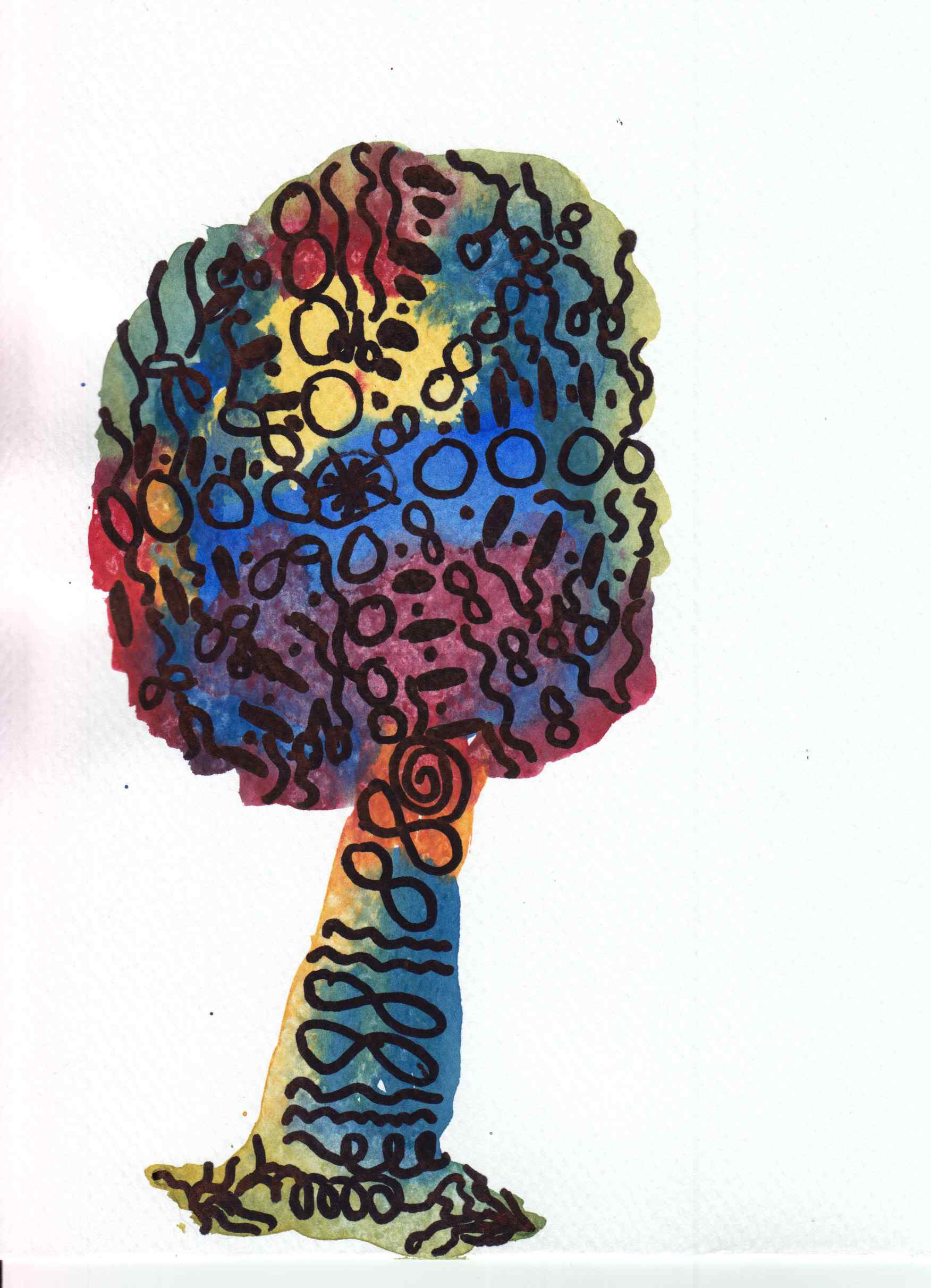 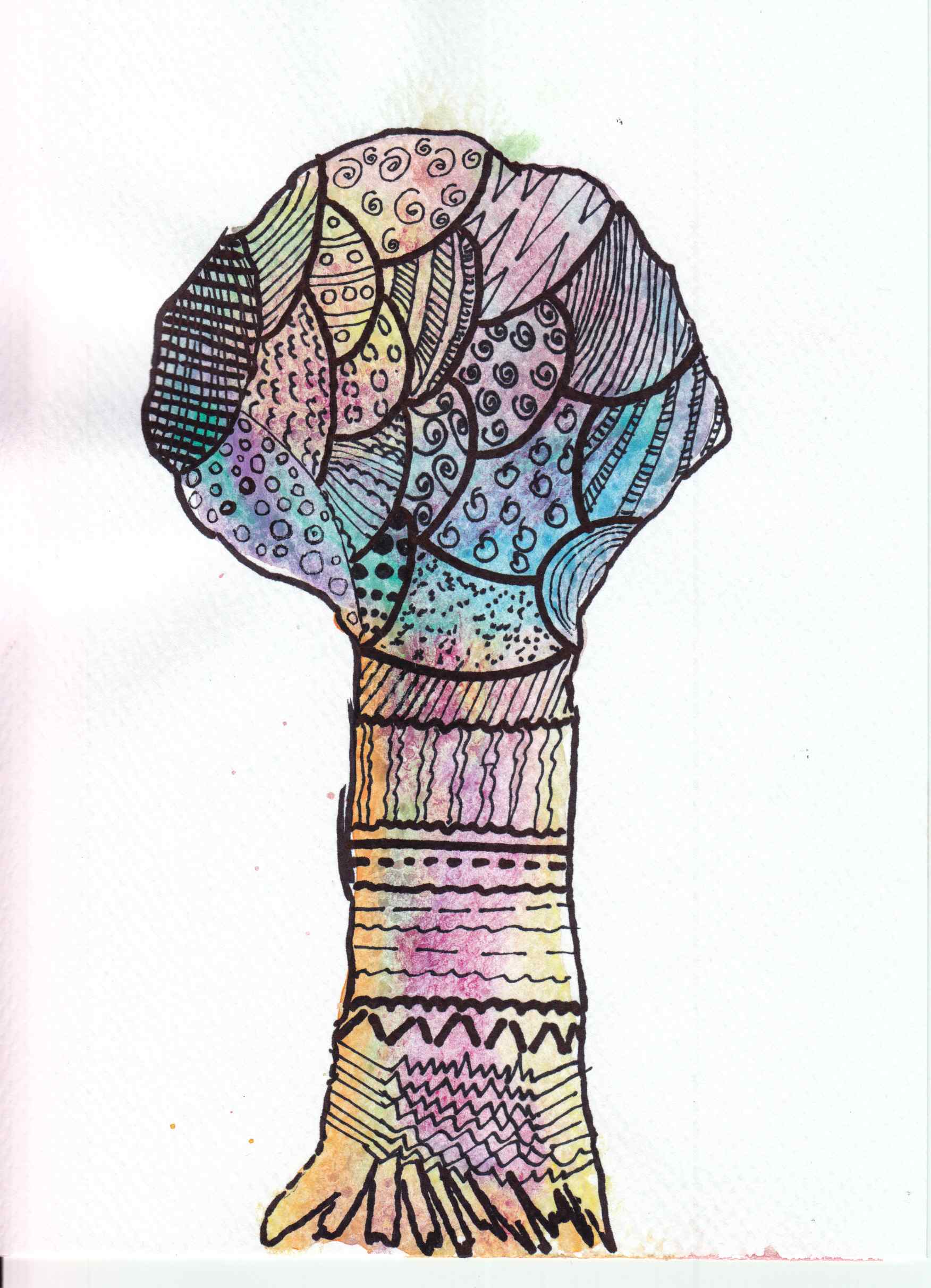 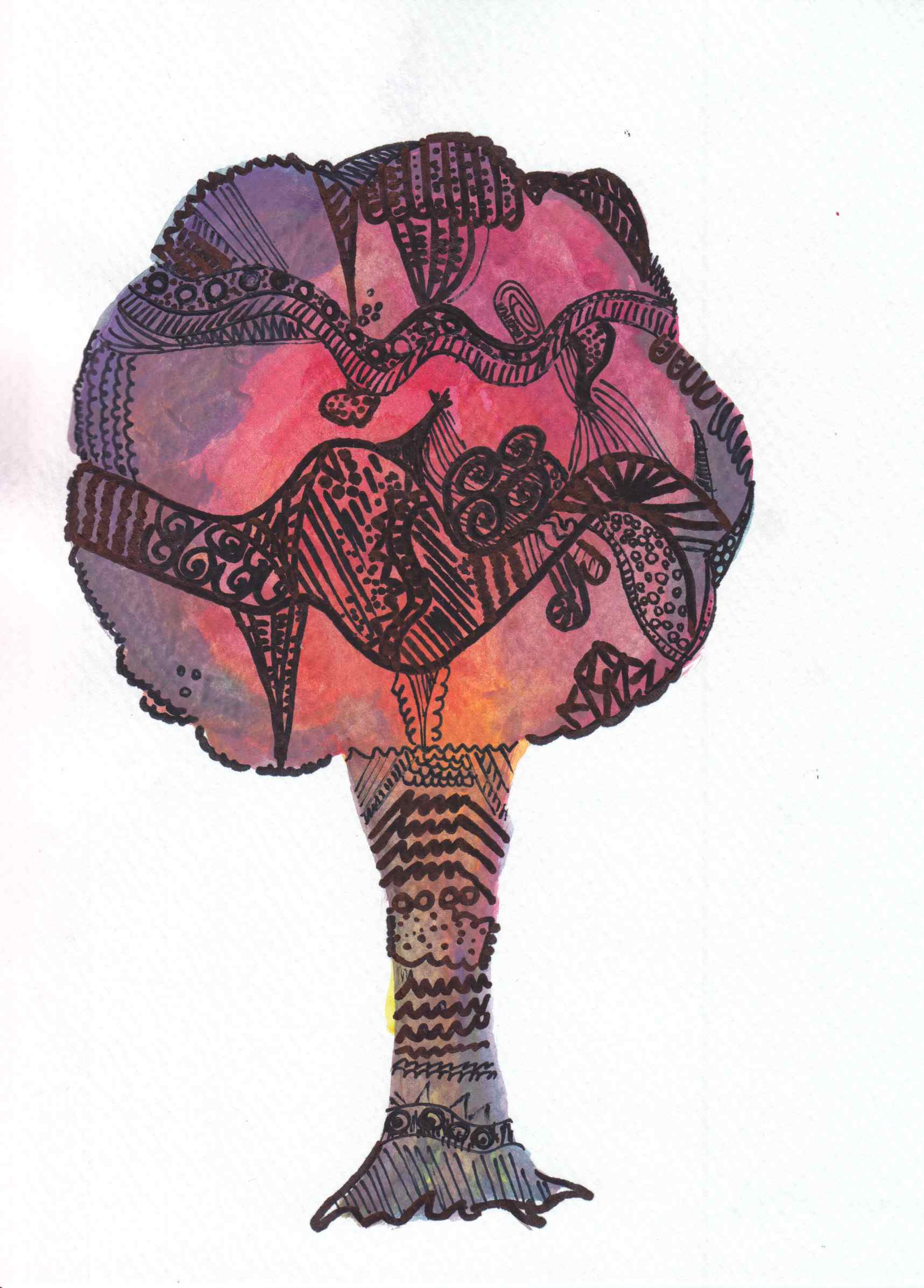 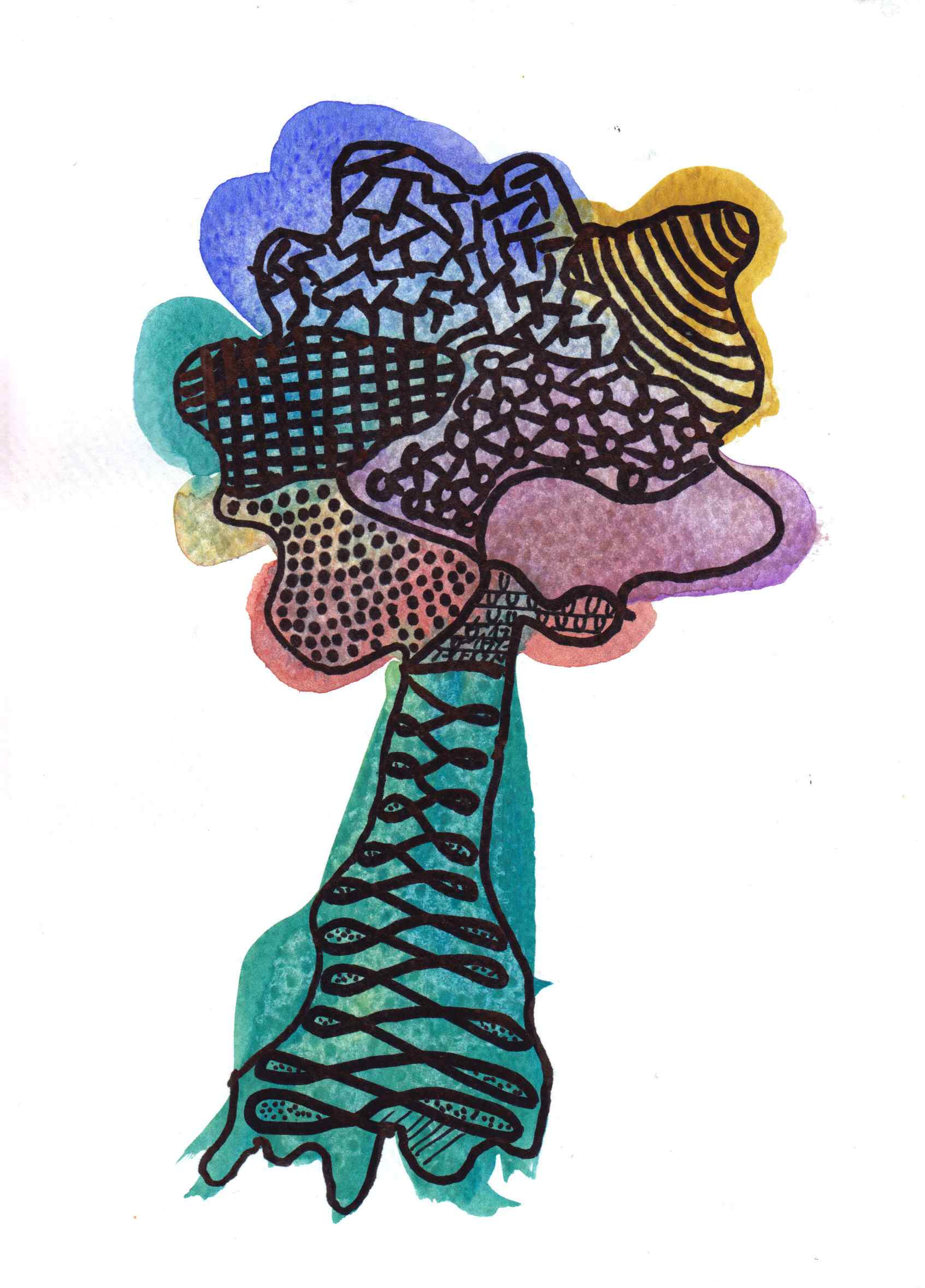 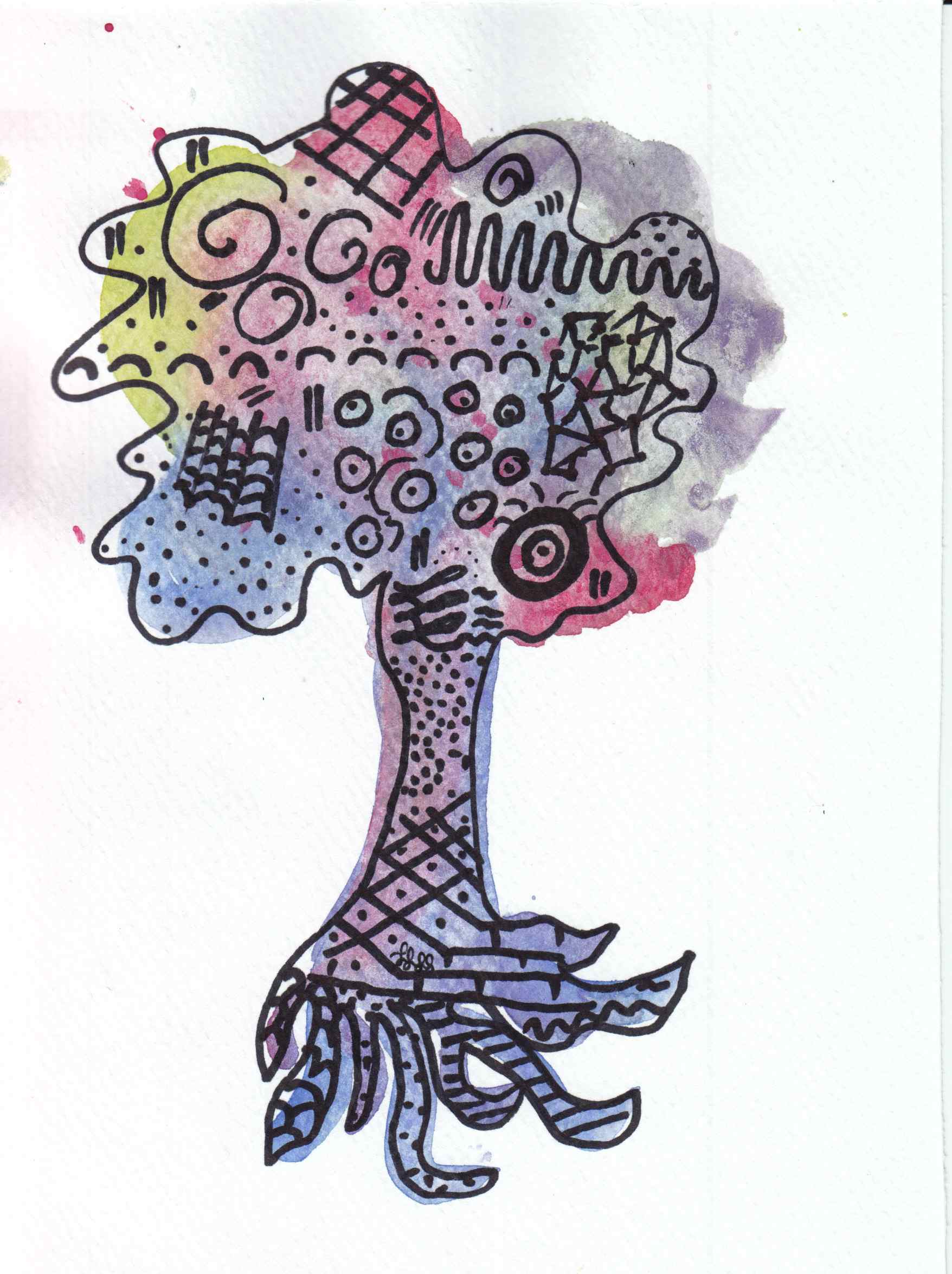 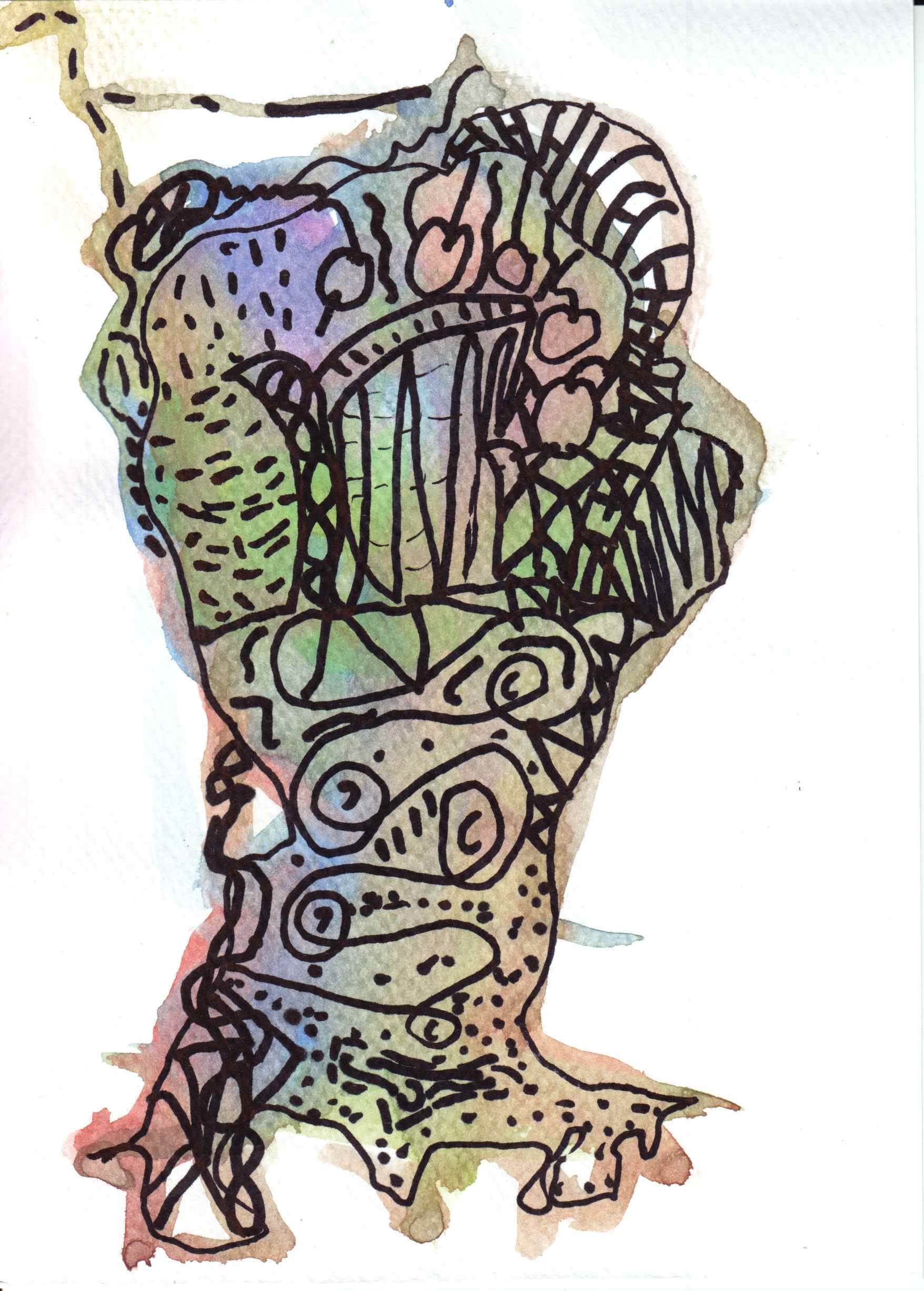 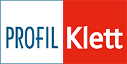 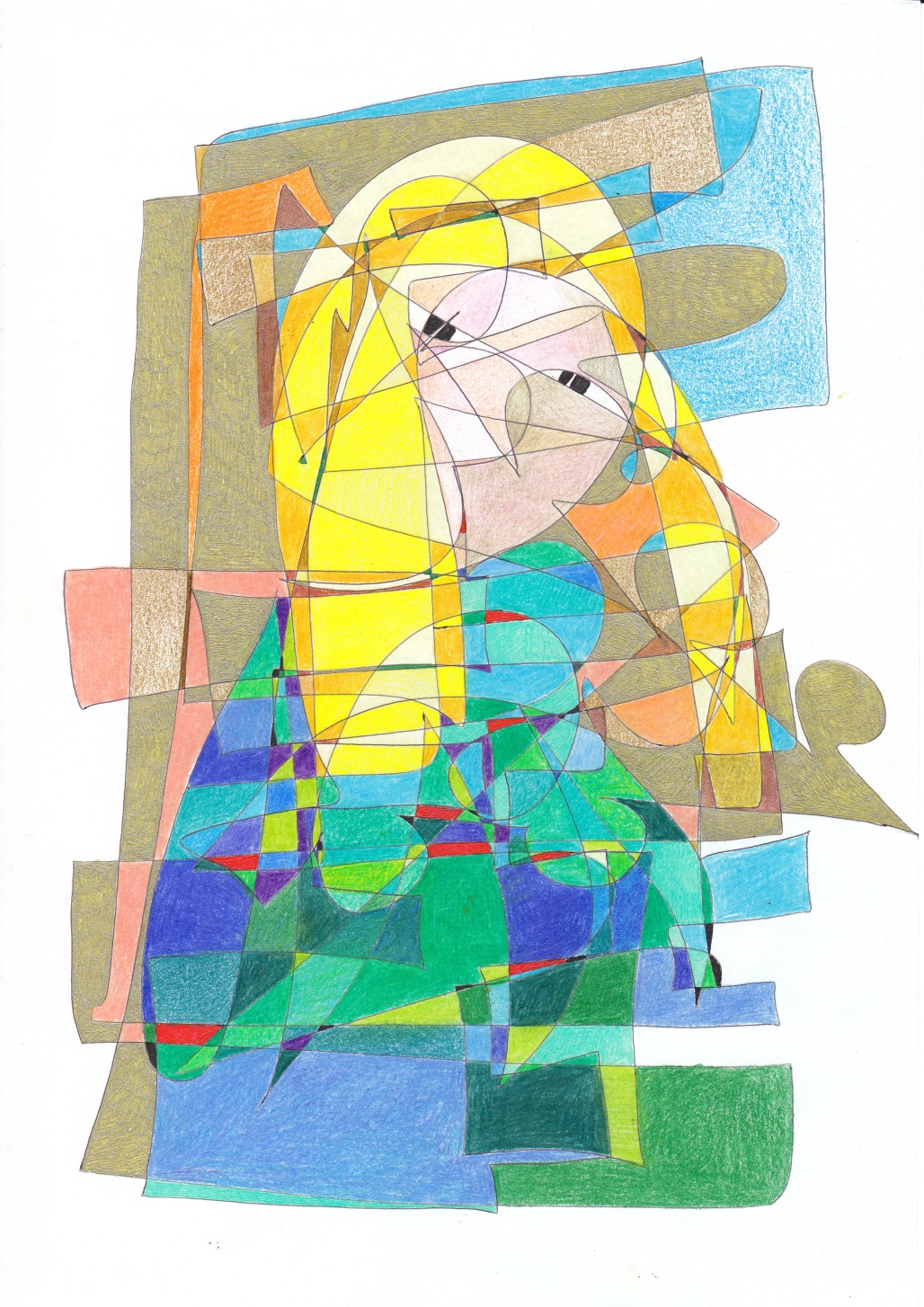 ZAHVALJUJEM NA PAŽNJI!
Martina Kosec
INFO:
martina@puni-potencijal.hr
www.crtanje-fraktala.com
FB: Crtanje fraktala